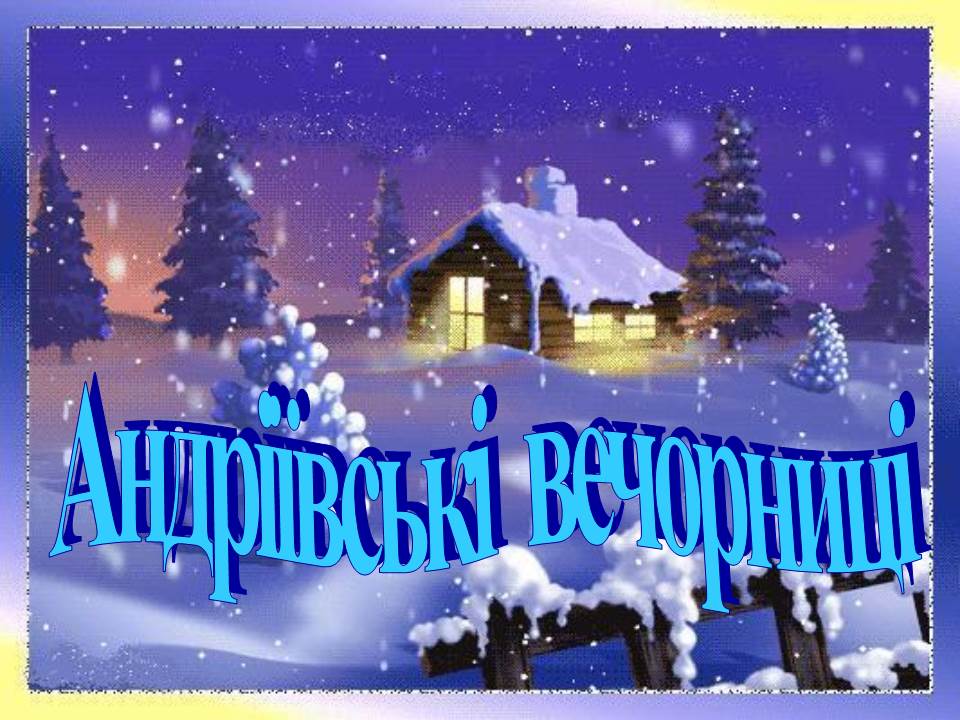 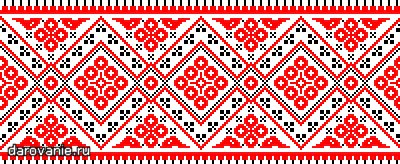 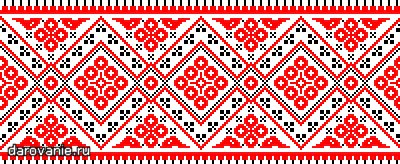 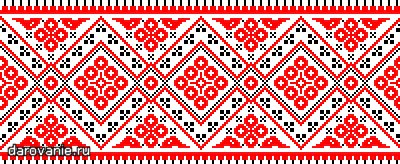 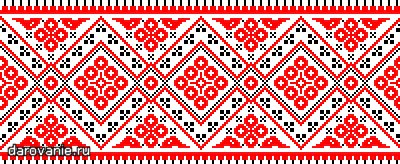 Свято Андрія Первозванного – дуже шановане серед православних, оскільки Андрій є одним з дванадцяти апостолів. Ще Петро Перший заснував найвищу нагороду – Орден Святого апостола Андрія Первозванного, який могли отримати лише сановники. 
       Незважаючи на те, що це християнський святий, обряди й традиції цього дня сягають дохристиянських часів.
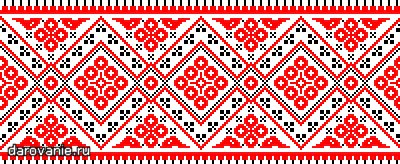 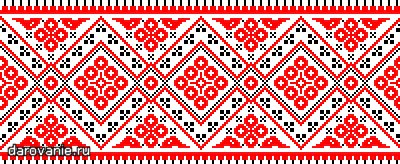 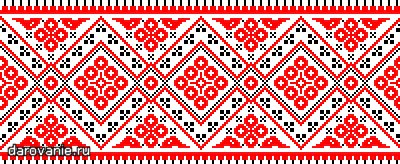 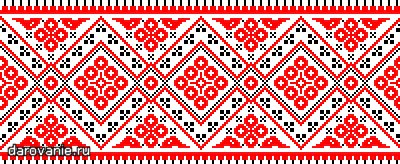 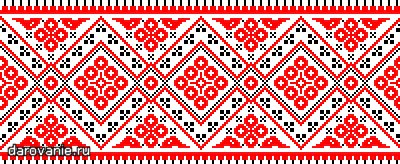 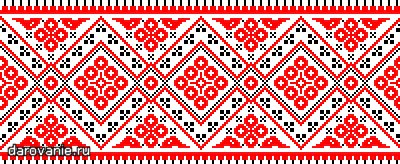 Відзначається свято Андрія або, як його назвали – Андріїв день, 13 грудня за новим стилем (30.11 за старим стилем). Він є одним з перших свят, що відкриває зимовий цикл.
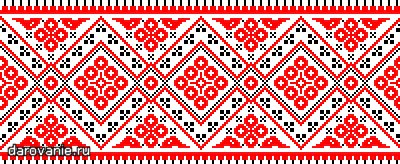 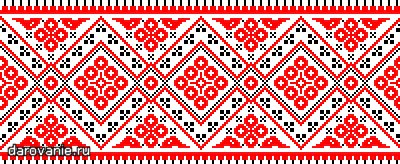 В Звенигородській загальноосвітній школі-інтернаті І-ІІ ст.-спортивному ліцеї щорічно відбувається святкове календарно-обрядове дійство під назвою “Андрію, Андрію, на тебе маю надію”.  
         Розпочинають його ведучі, які розповідають гостям про славну історію свята та необхідність збереження народних традицій, звичаїв і обрядів.
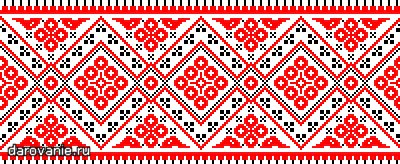 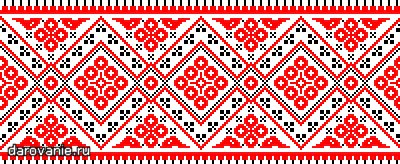 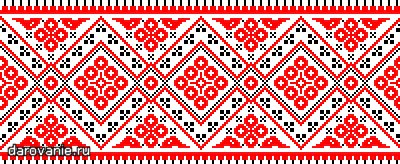 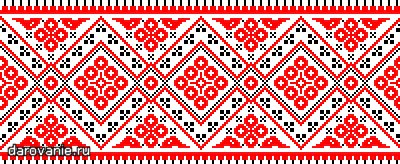 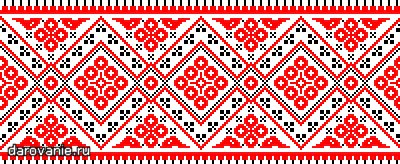 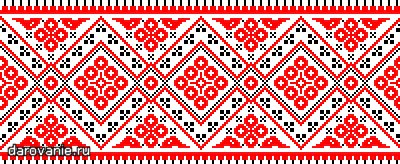 Починає  вечорниці дбайлива  господиня.
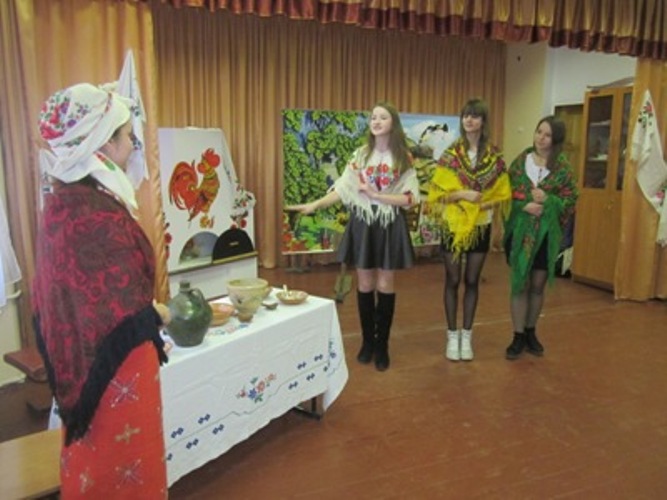 Як і годиться, першими до оселі заходять дівчата із дзвінкими піснями. Очікуючи парубків, вони беруться до приготування та випікання головного атрибуту свята - калити, символу сонця, щастя, достатку, добробуту та надії. Усім процесом керує досвідчена господиня.
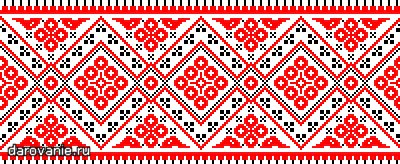 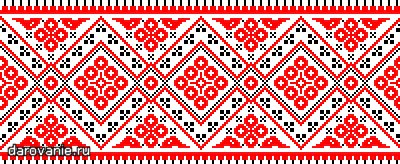 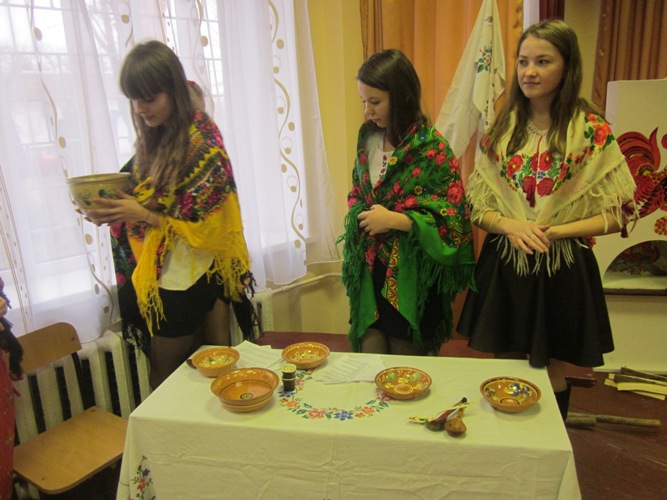 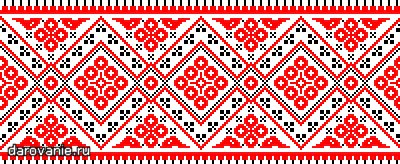 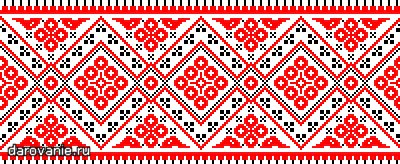 А поки готується калита, дівчата починають гадати. Це найулюбленіша частина Андріївських вечорниць.
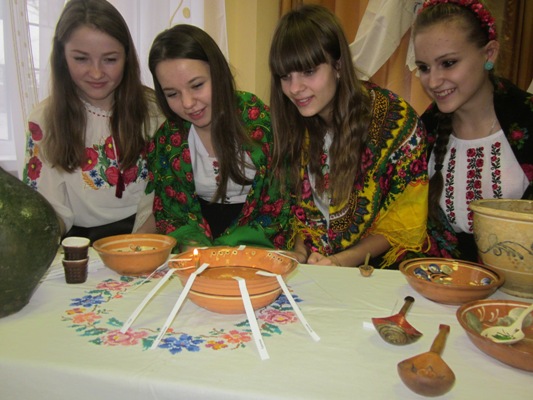 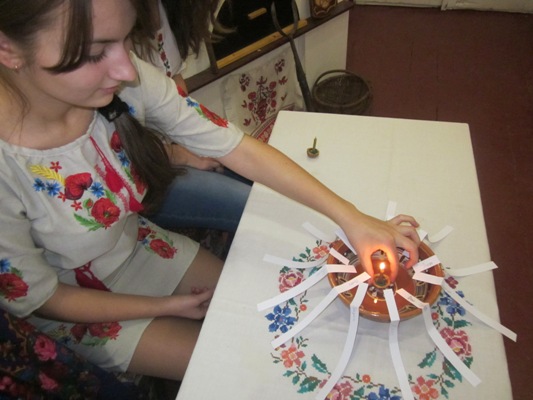 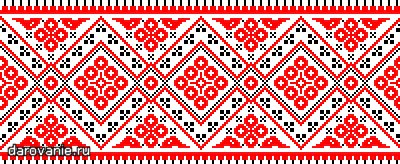 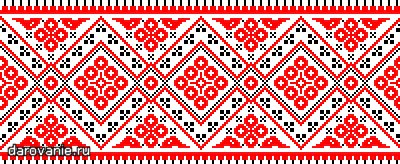 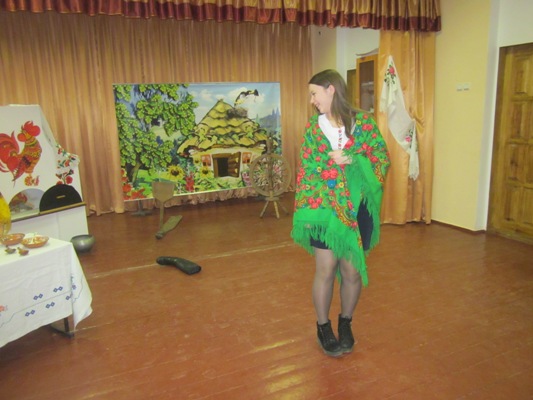 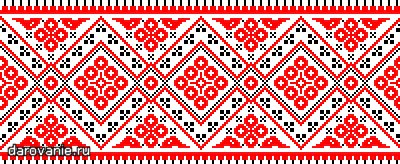 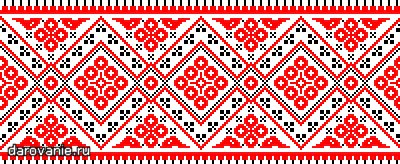 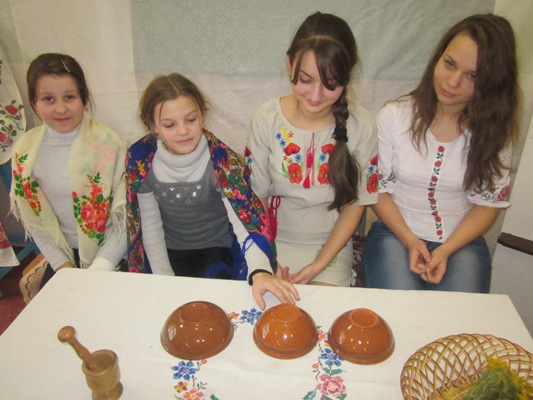 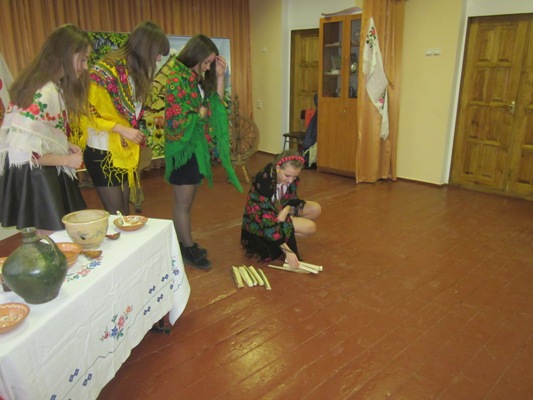 Потім відбувається розшукування калити. Як зайде сонце, дівчата сідають рядком і чекають на парубоцьку громаду. Хлопці ж, звичайно, крізь віконця непомітно слідкують за приготуваннями дівчат і коли настає час — вони вже на порозі. Заходять парубки до хати один по одному, кожен тримаючи свою правицю на правому плечі попереднього. По-військовому вклоняються та співають дівчатам жартівливе, вигадане на ходу вітання на будь-який наспів. Дівчата, ставши навпроти хлопців, також вклоняються й у відповідь співають своєї привітальної. Виходить веселе невимушене спілкування із жартівливим кпинуванням.
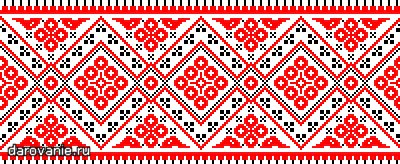 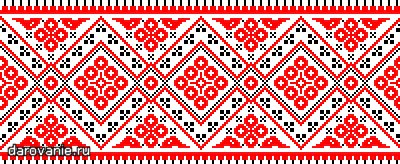 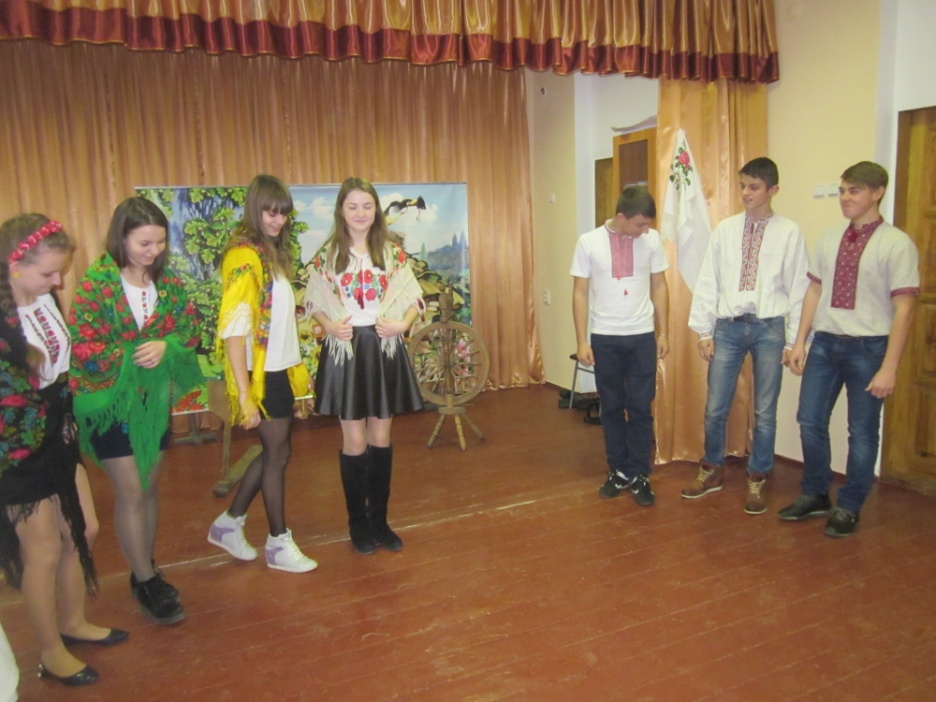 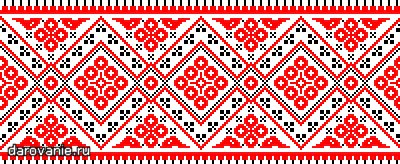 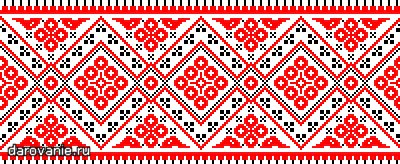 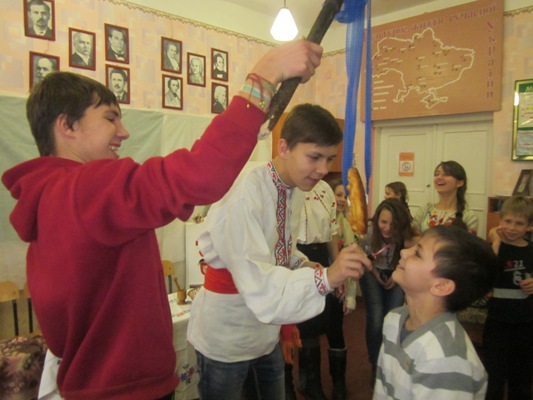 Після веселих перемовок та українських пісень починається найкумедніша частина вечорниць - кусання калити. Мета пана Калитинського – розсмішити пана Коцюбинського, а той, в свою чергу намагається витримати всі жарти, не посміхнутися та  відкусити шматочок калити.
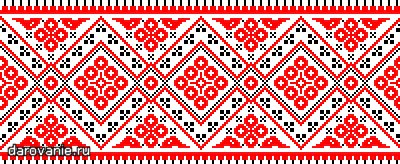 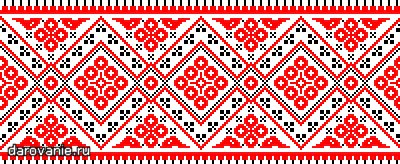 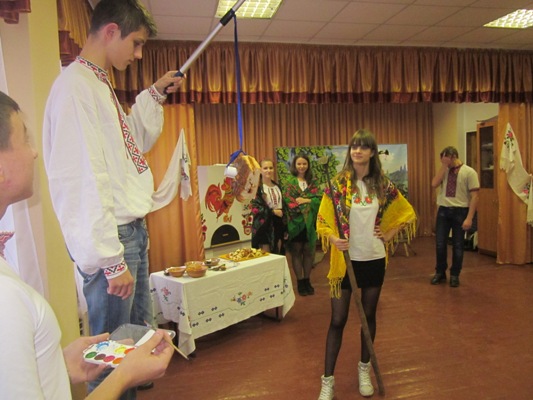 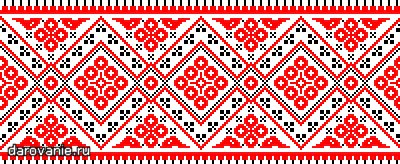 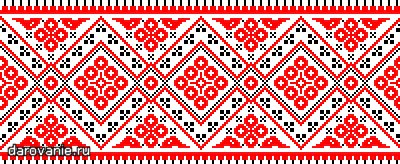 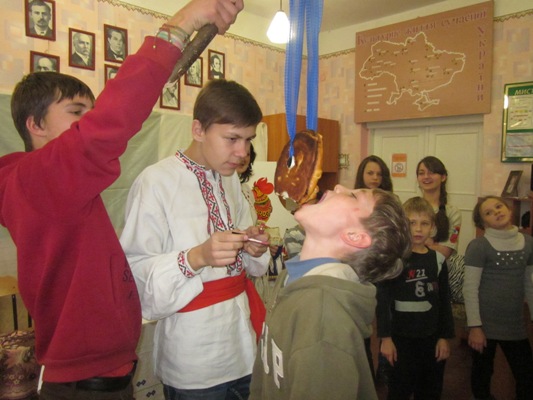 Завершується гра тим, що калиту нарешті знімають і ділять поміж учасниками.
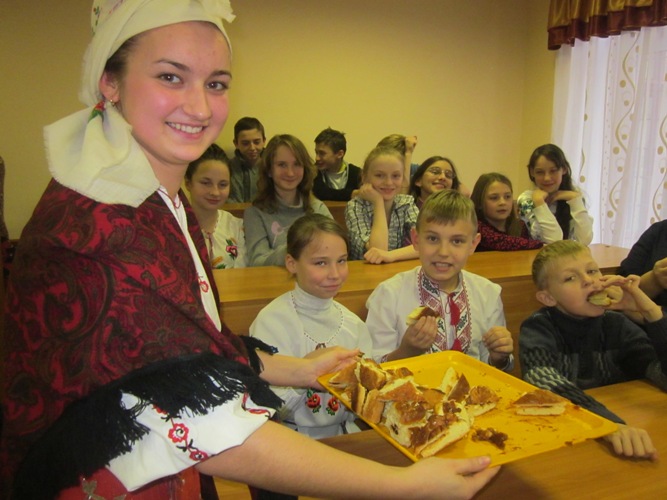 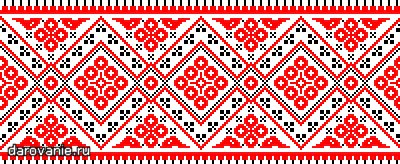 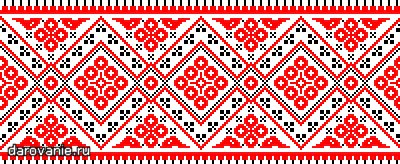 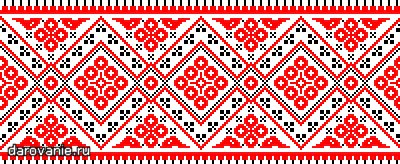 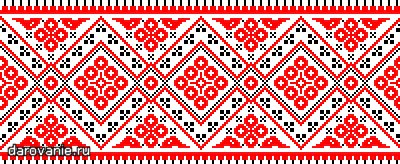 По традиції свято завершується пригощанням всіх присутніх гостей. Зазвичай – це вареники з картоплею, капустою. А бува попадеться й з перцем. Дівчата сміються й кажуть: «На вдачу».
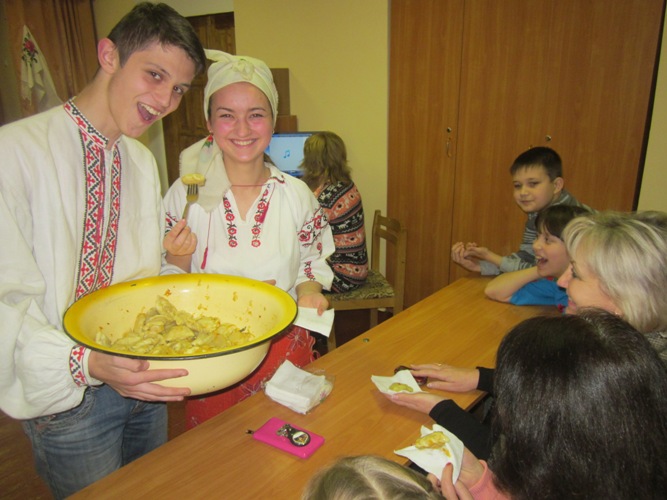 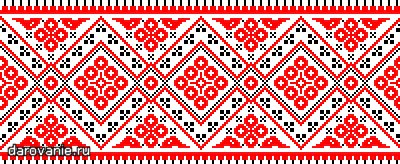 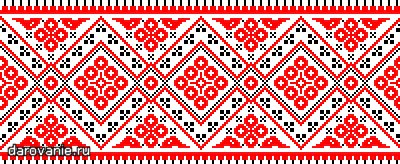 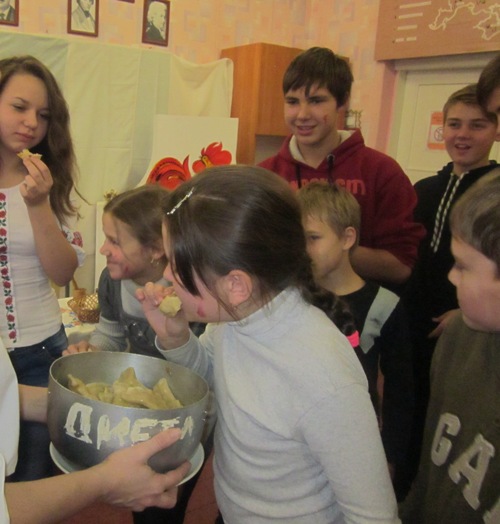 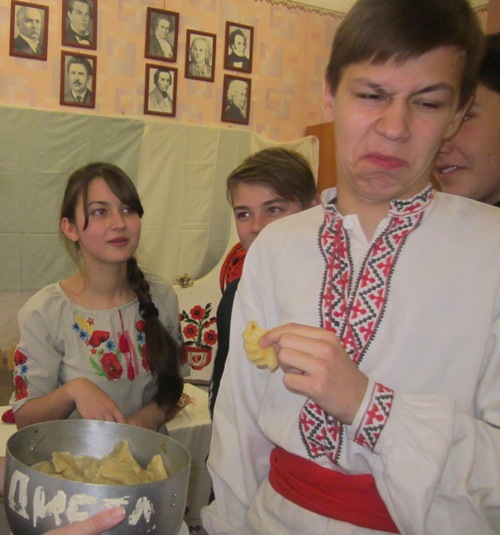 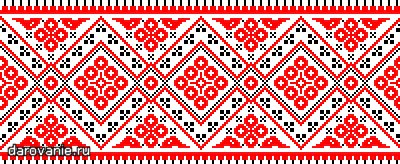 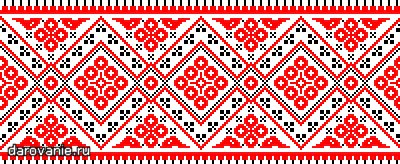 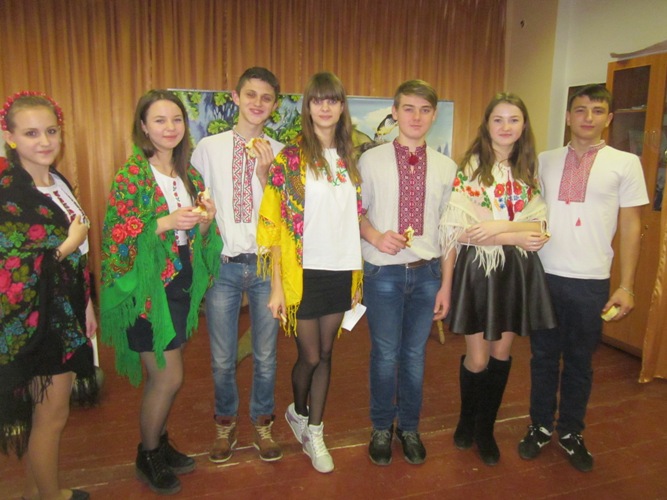 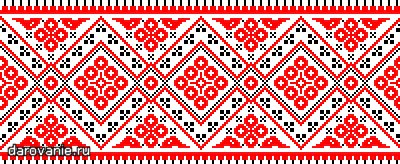 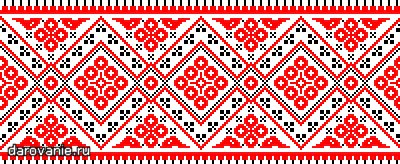 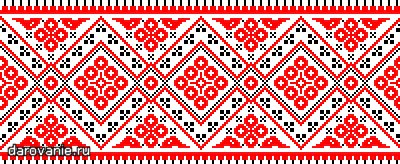 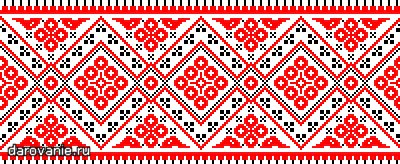 Ми організовуємо вечорниці з метою підтримки та поширення народних традицій, адже свято Андрія — це веселий настрій, давні звичаї та магічні дійства, що вселяють у людей віру в найкраще.     Відчути атмосферу свята в українських традиціях можна, лише побувавши на таких вечорницях — по-домашньому милих, по-козацьки  галасливих, по-українськи  щедрих.
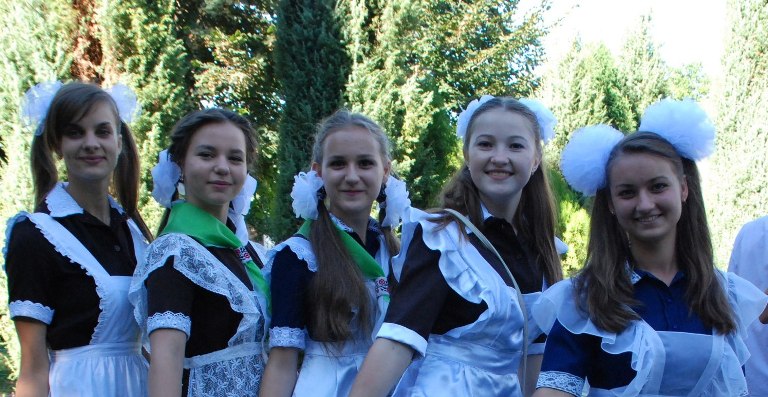 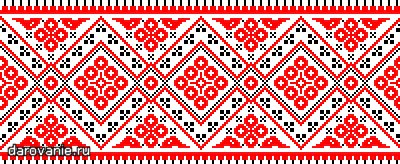 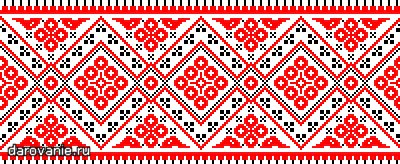 Презентацію підготували учениці 11 класу:Третяк Христина
Антонюк Ангеліна
Капуловська Ірина
Вахоцька Оксана
Остапенко Альона
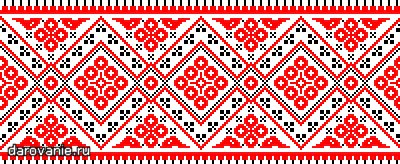 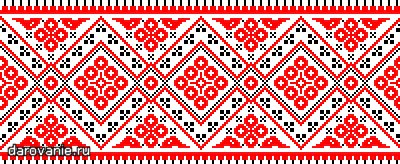